THE WHOLE SYSTEM APPROACH
WHOLE SYSTEM APPROACH (WSA)
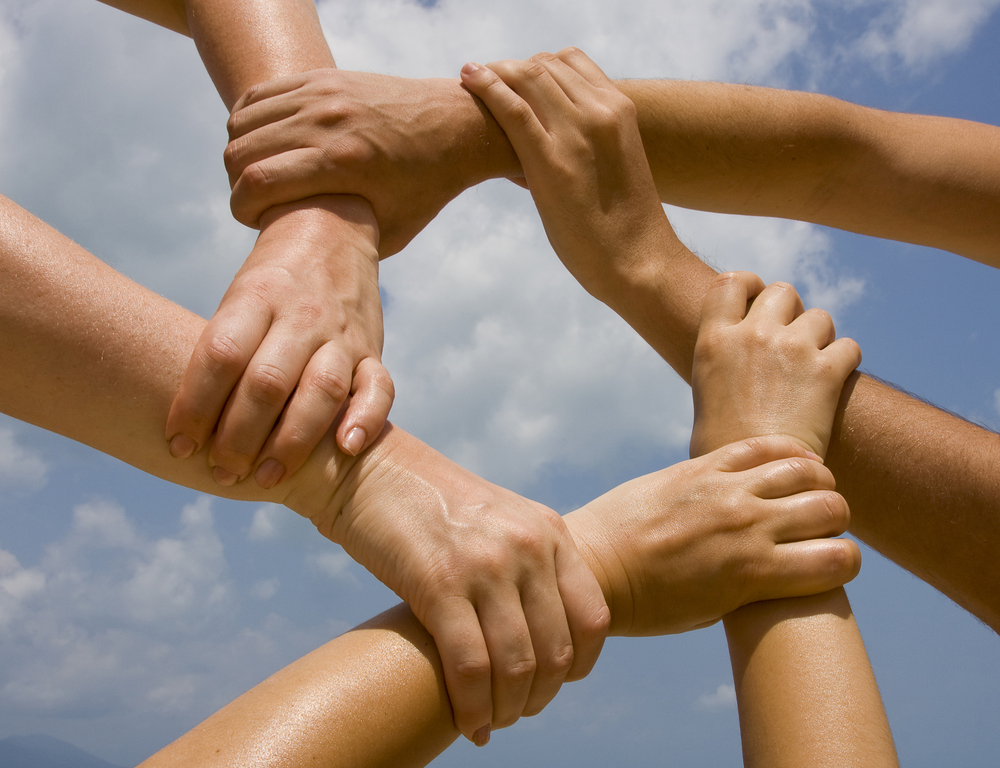 The Scottish Government’s (WSA) was introduced in 2011 aiming to address the needs of young people who offend. It is underpinned by Getting it Right For Every Child (GIRFEC) and based on research which shows that the long term outcomes for young people involved in offending behaviour could be improved by diverting them away from statutory measures, prosecution and custody.
The Youth Justice Strategy 2015
Following the roll out of the WSA in 2011, the Scottish Government published the new Youth Justice Strategy- Preventing  Offending -Getting it Right for Children and Young People in 2015.  This preventative approach is based on a shared vision to Advance the WSA, Improve Life Chances and Develop Capacity and Improvement.
The next six slides show all the areas of the WSA:
WHOLE SYSTEM APPROACH:1. EARLY AND EFFECTIVE INTERVENTION
The police take a flexible approach to offending by young people. This helps prevent future offending or antisocial behaviour by providing timely and proportionate interventions, and alerting other agencies to concerns about the child or young person's behaviour and well-being.
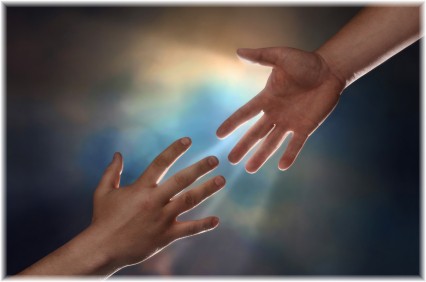 WHOLE SYSTEM APPROACH:2. OPPORTUNITIES TO DIVERT YOUNG       			      PEOPLE FROM PROSECUTION
Bringing young people into the criminal justice system for low-level offences often results in increased offending.
Offering alternatives to formal prosecution can change young people's behaviour. This includes programmes that provide support to change behaviour.
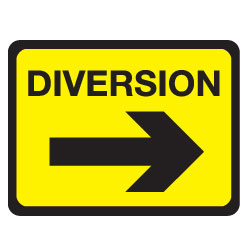 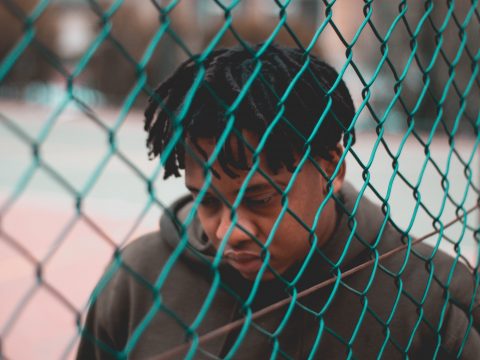 WHOLE SYSTEM APPROACH:                3. COURT SUPPORT
We aim to keep as many young people out of the criminal justice system as possible. We also want to improve the experiences and the support received by those who do enter the system.
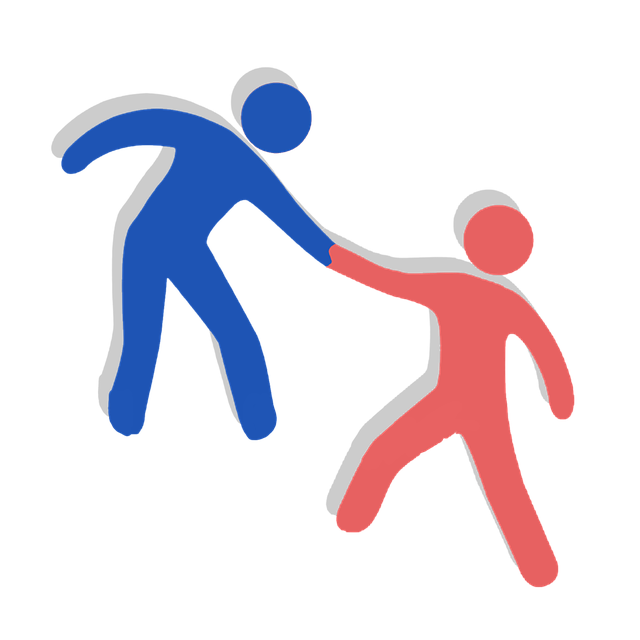 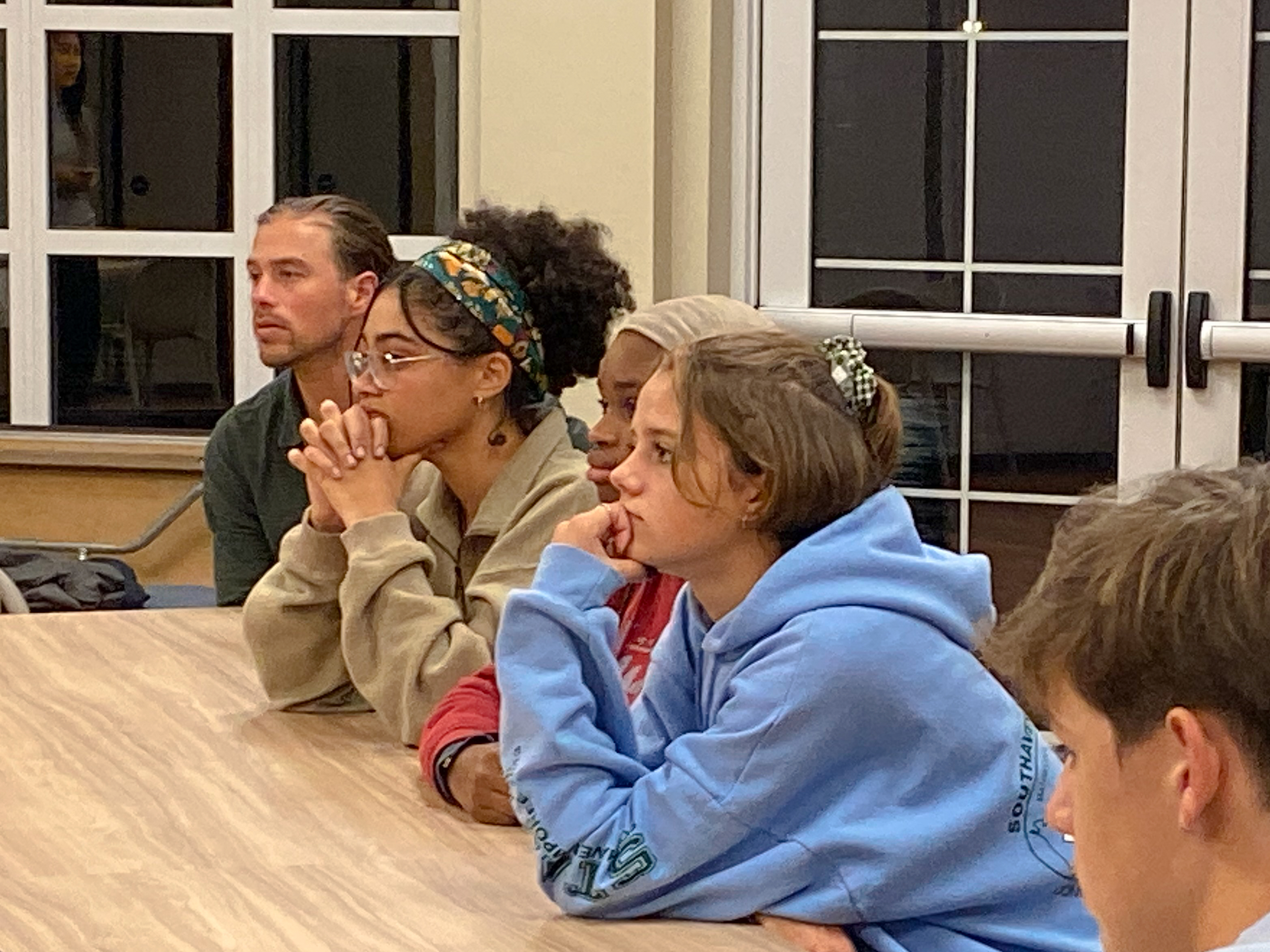 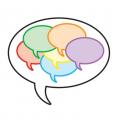 WHOLE SYSTEM APPROACH: 4. COMMUNITY ALTERNATIVES TO SECURE                     		         CARE AND CUSTODY
Community alternatives can be more effective than placing young people in secure care, or a Young Offenders Institution.
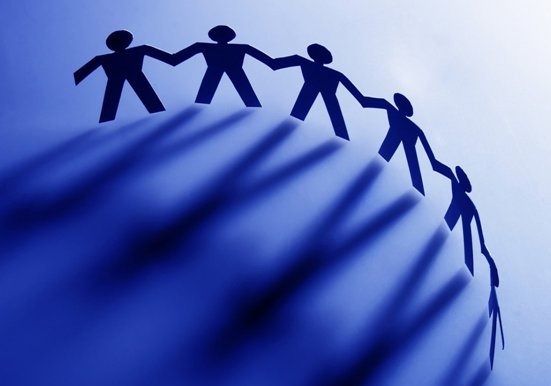 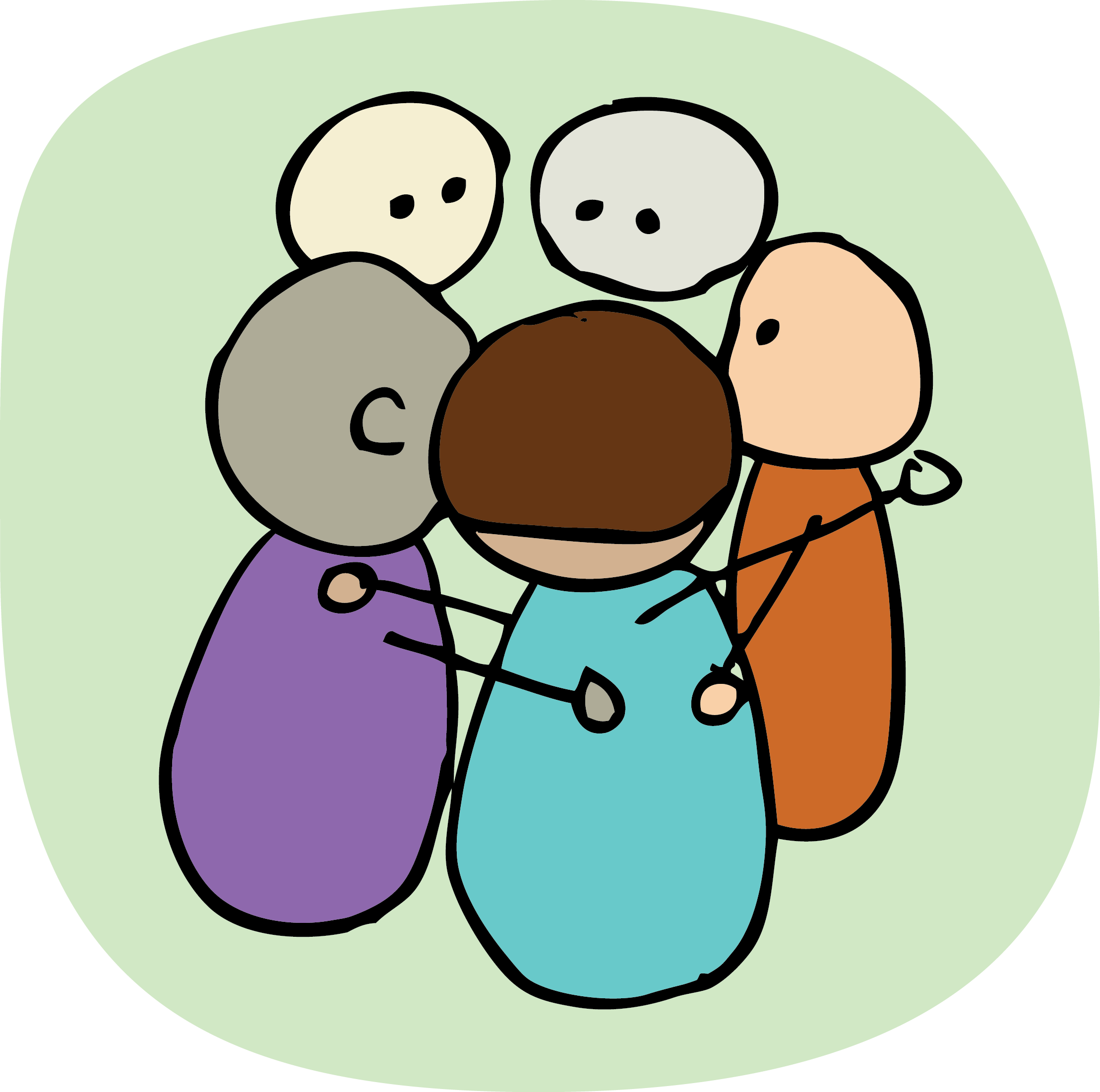 WHOLE SYSTEM APPROACH: 5. MANAGING YOUNG PEOPLE WHO  	       	     PRESENT A RISK OF HARM(Risk to Self or Others)
WHOLE SYSTEM APPROACH:6. IMPROVING INTEGRATION BACK   	        	       INTO THE COMMUNITY
Supporting integration from secure care and custody back into society is important to reduce reoffending.
Children and young people leaving secure care and custody should have a package of support detailed in a Child's Plan to help them successfully integrate back into their communities.
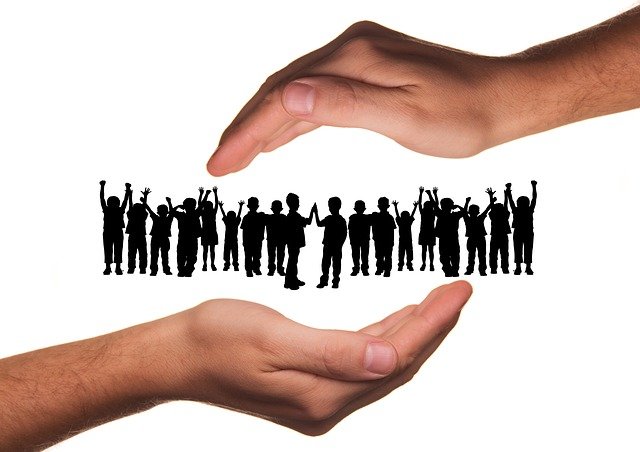 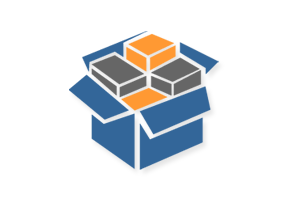 This Photo by Unknown Author is licensed under CC BY
SUMMARY
NDERPINNED by Research and National Strategies, the WSA hinges on preventing and reducing offending and reoffending. For those who do find themselves within the Youth and Criminal Justice Systems (both in custody or serving a sentence in the community) Risk 
and Harm must be addressed as well as supports being available at every stage in the process together with rehabilitation and reintegration into the community where at all possible.